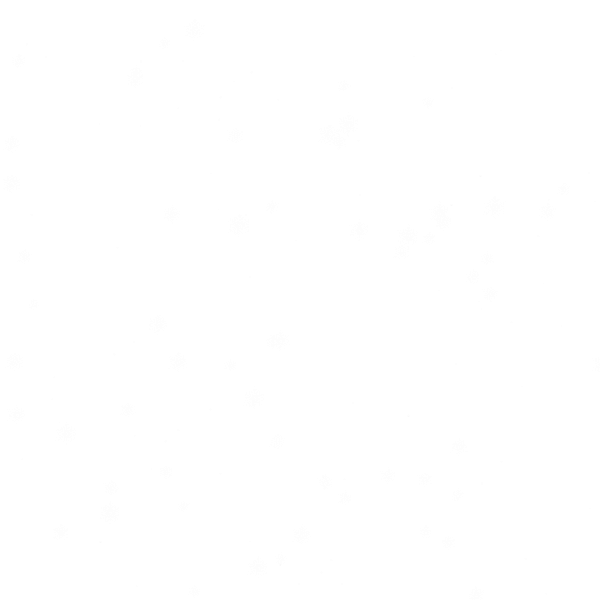 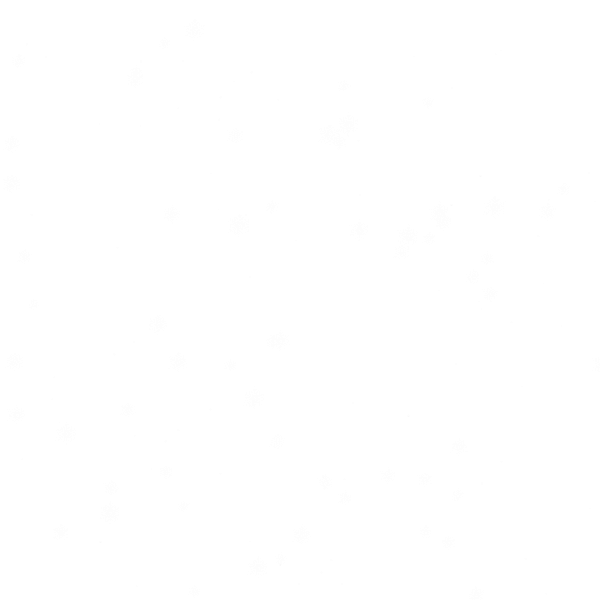 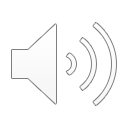 Year 6 Example

You will find some examples of the slides from one of the Y3 challenges.
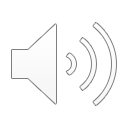 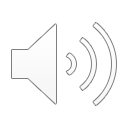 Bonjour!
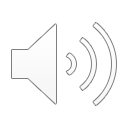 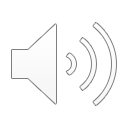 Look! I’m in France now – by the Eiffel Tower!
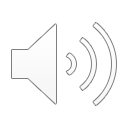 Just one more code to go – and then I’ll hopefully be back at the North Pole in time for Christmas!
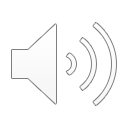 While I was in India, you worked out the fifth word of the message for me. Can you remember what it was?
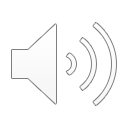 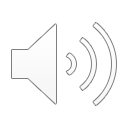 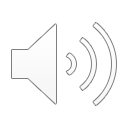 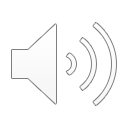 HAPPY!

Which means that, so far, we’ve got …

Yuletide, Season, Greetings and Happy …

So it’s time to find out what the final word is!
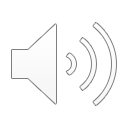 Let’s find out what sort of code we need to crack this time …
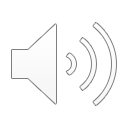 Positional!
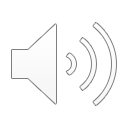 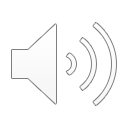 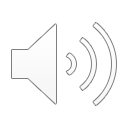 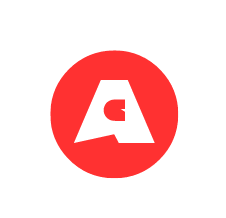 What was the Key Number number we brought with us from the Taj Mahal?
9
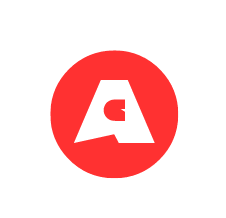 This is a five letter word.
In this code, the letters we need are hidden by pictures – like an Advent Calendar in reverse!
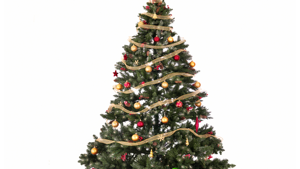 1
2
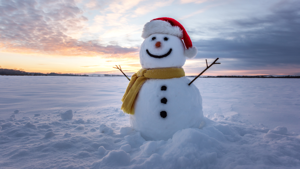 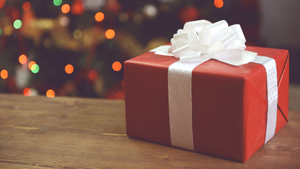 3
4
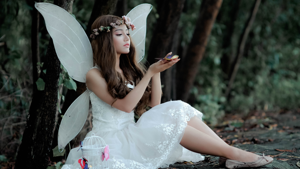 5
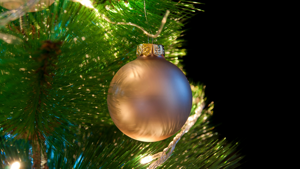 6
7
8
9
10
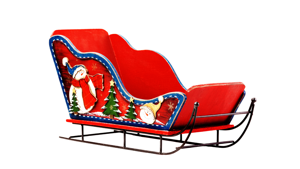 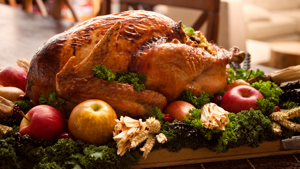 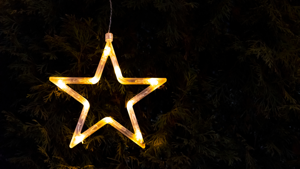 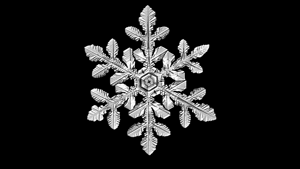 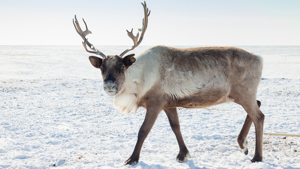 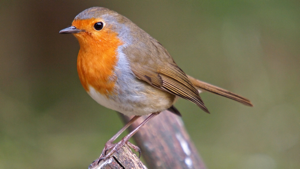 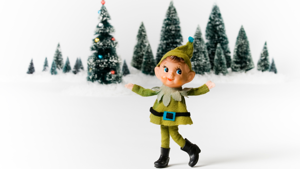 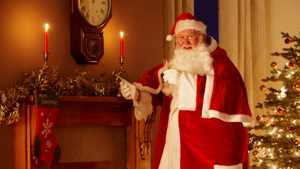 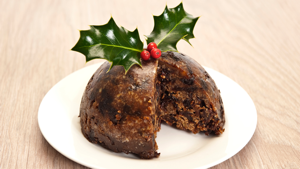 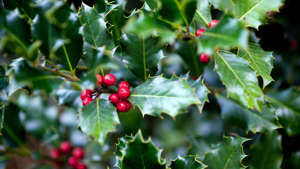 11
12
13
14
15
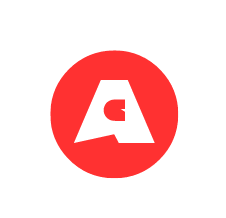 Let’s open our first box!
The Key Number from India was nine.
So let’s open Box 9!
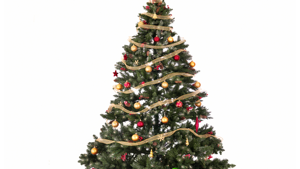 1
2
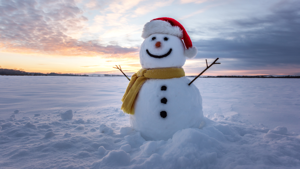 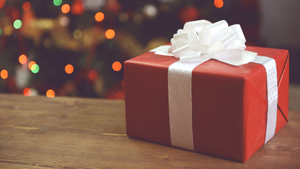 3
4
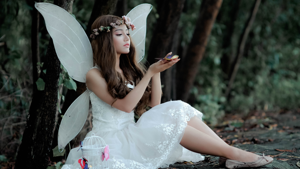 5
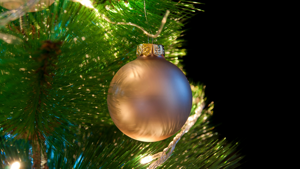 6
7
8
9
10
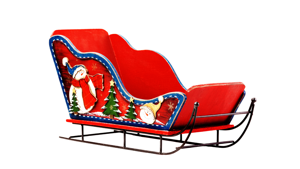 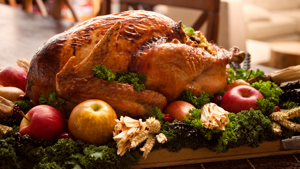 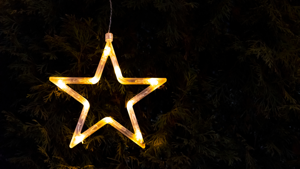 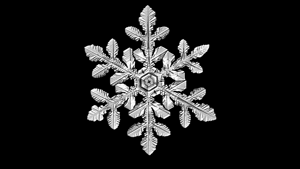 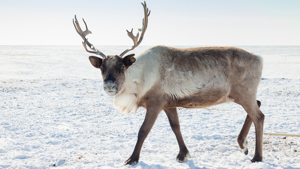 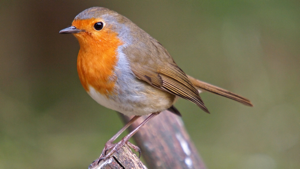 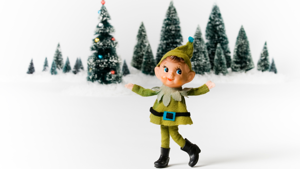 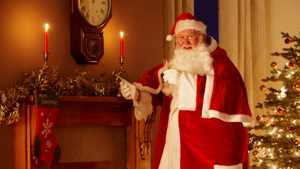 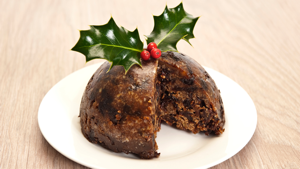 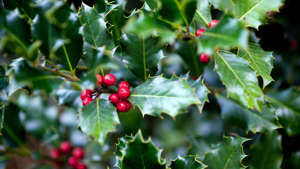 11
12
13
14
15
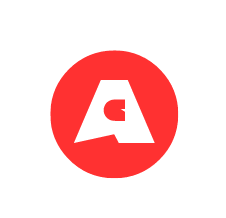 H! Let’s put that into our word …
From Box 9, we just need to go
(7 x 4) – (9 x 3) boxes East …
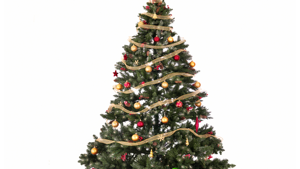 1
2
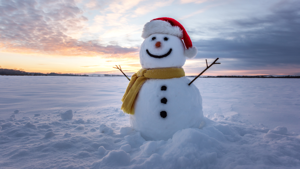 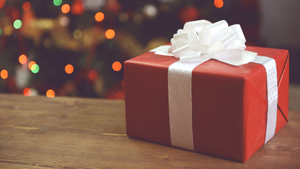 3
4
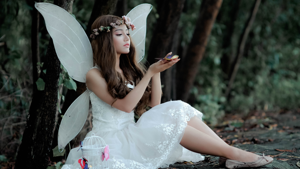 5
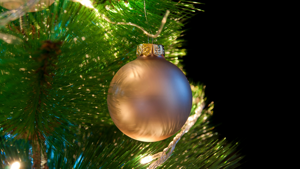 6
7
8
9
10
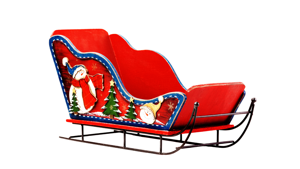 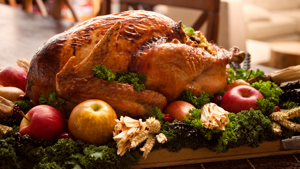 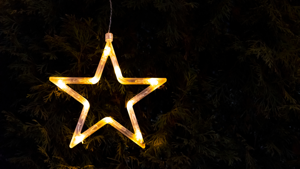 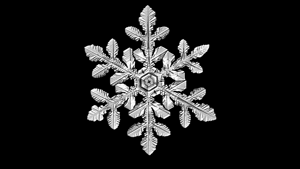 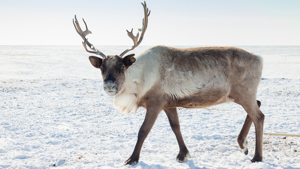 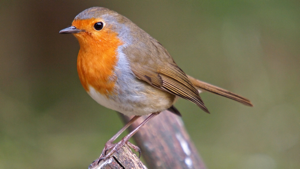 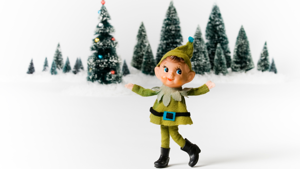 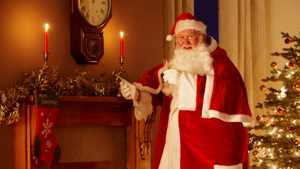 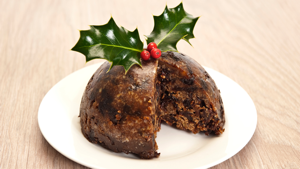 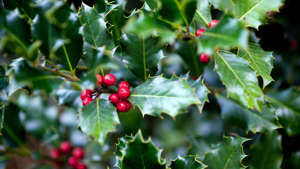 11
12
13
14
15
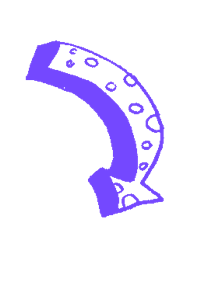 H
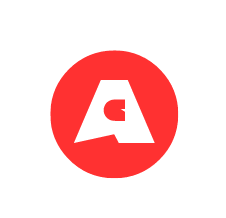 Box 10. Let’s open box 10!
O! Let’s see how that helps …
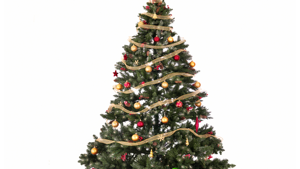 1
2
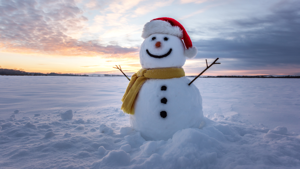 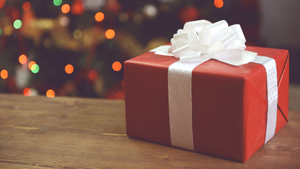 3
4
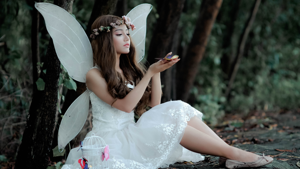 5
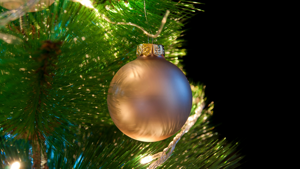 6
7
8
9
10
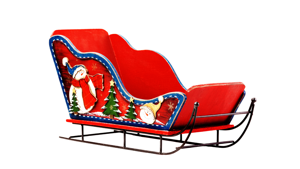 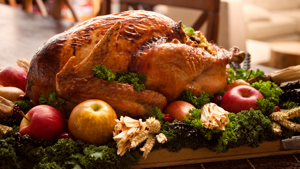 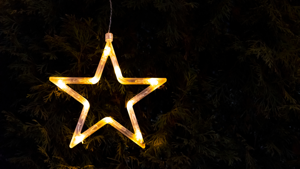 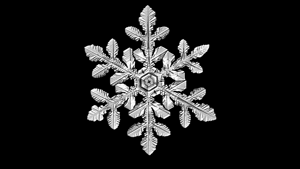 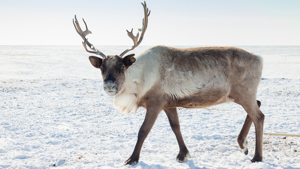 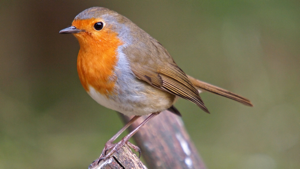 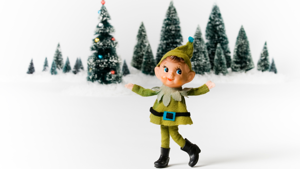 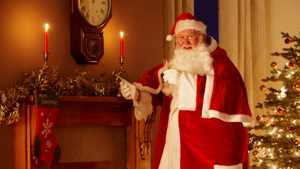 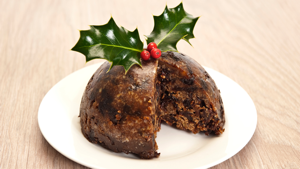 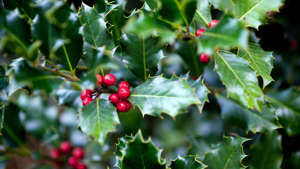 11
12
13
14
15
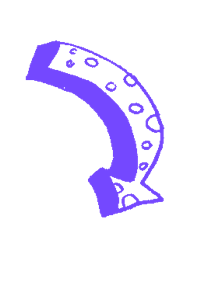 H
O
Example